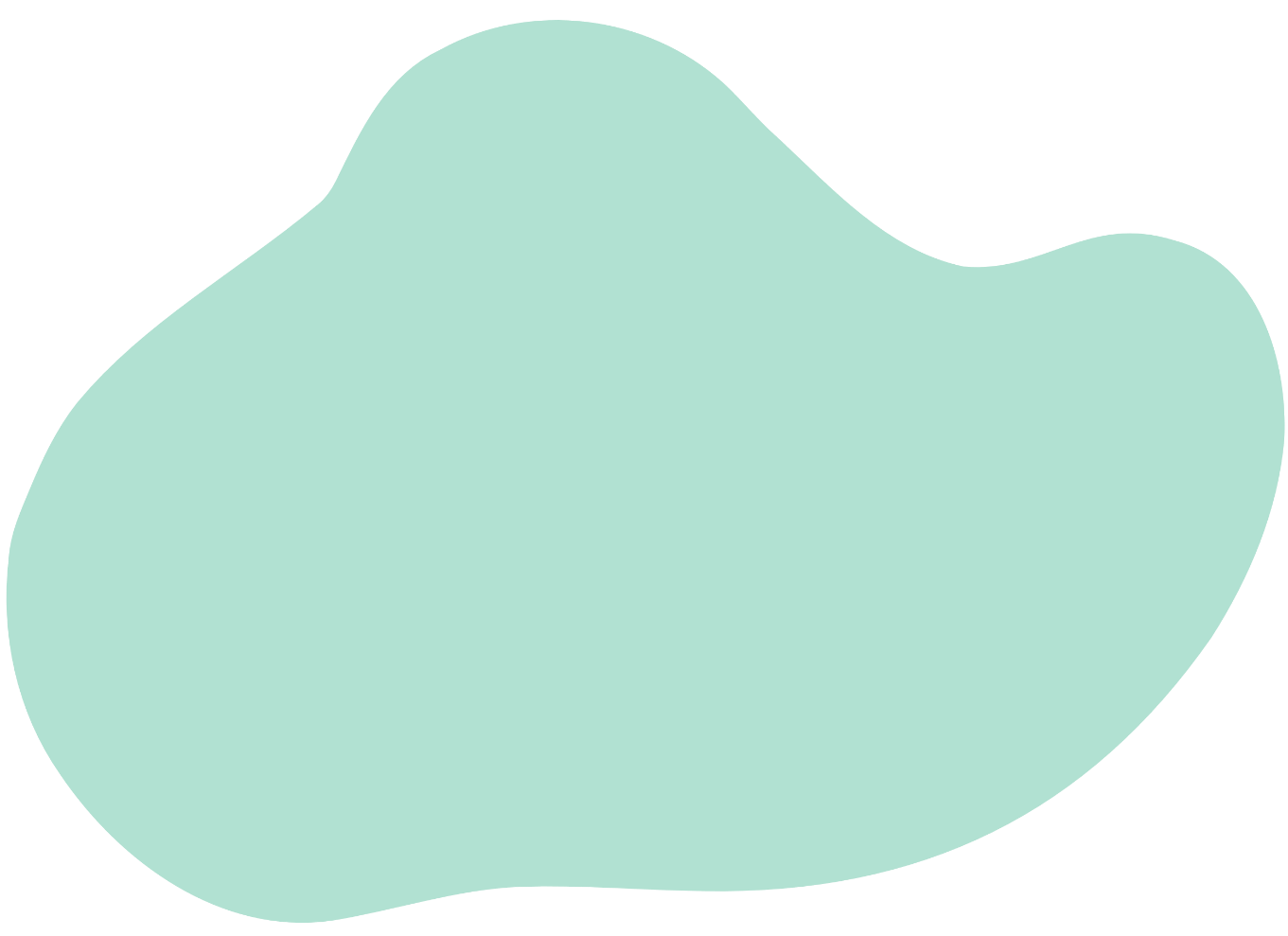 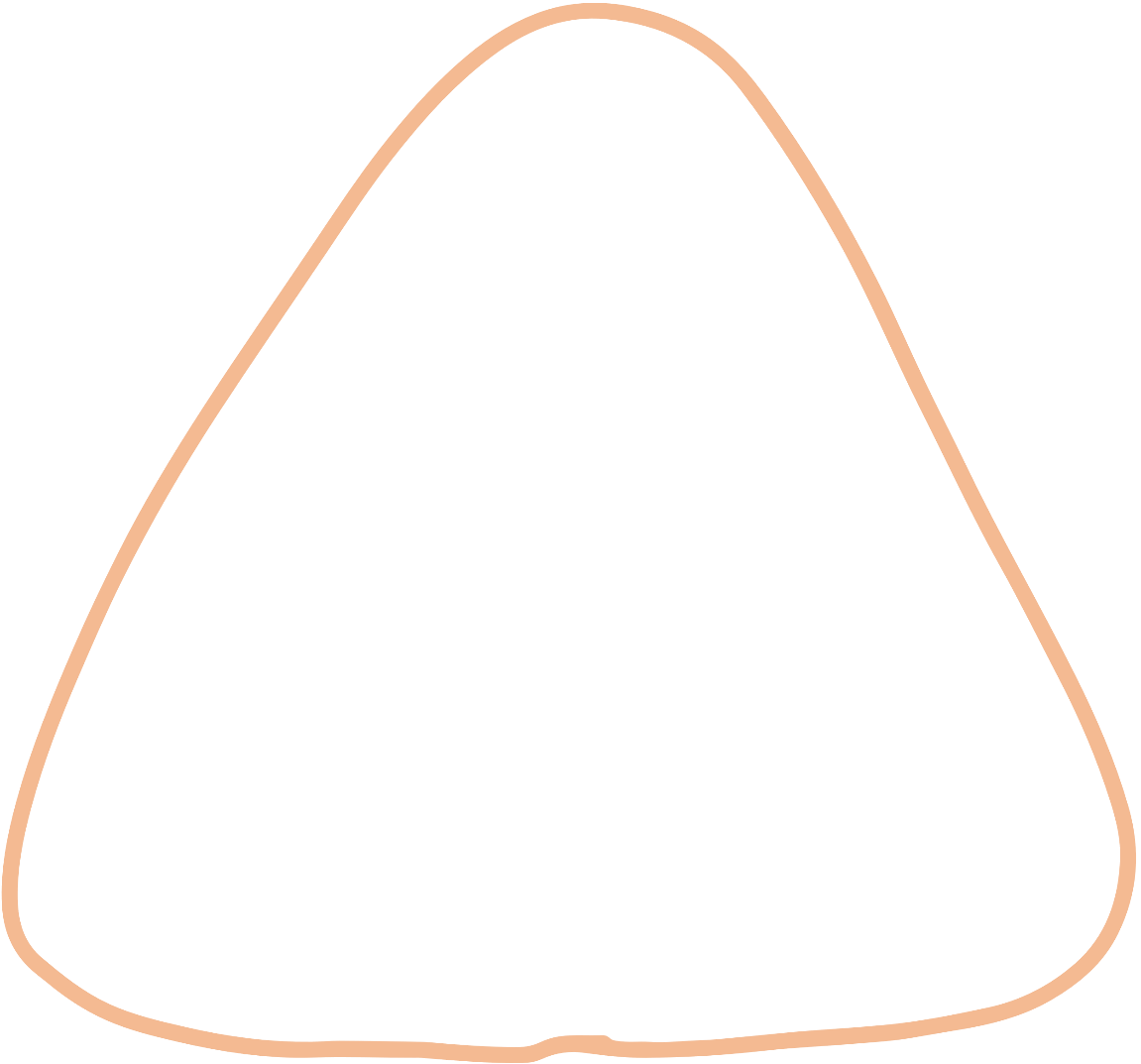 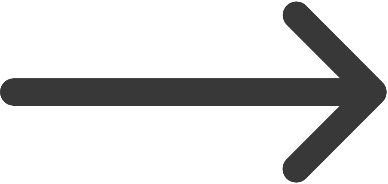 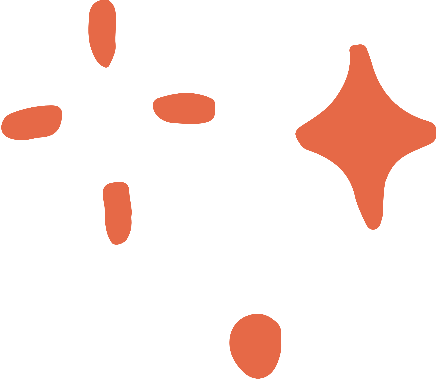 CHÀO MỪNG CÁC EM ĐẾN VỚI TIẾT HỌC
GV Hoàng Thị Phượng - Trường THCS Thịnh Đức
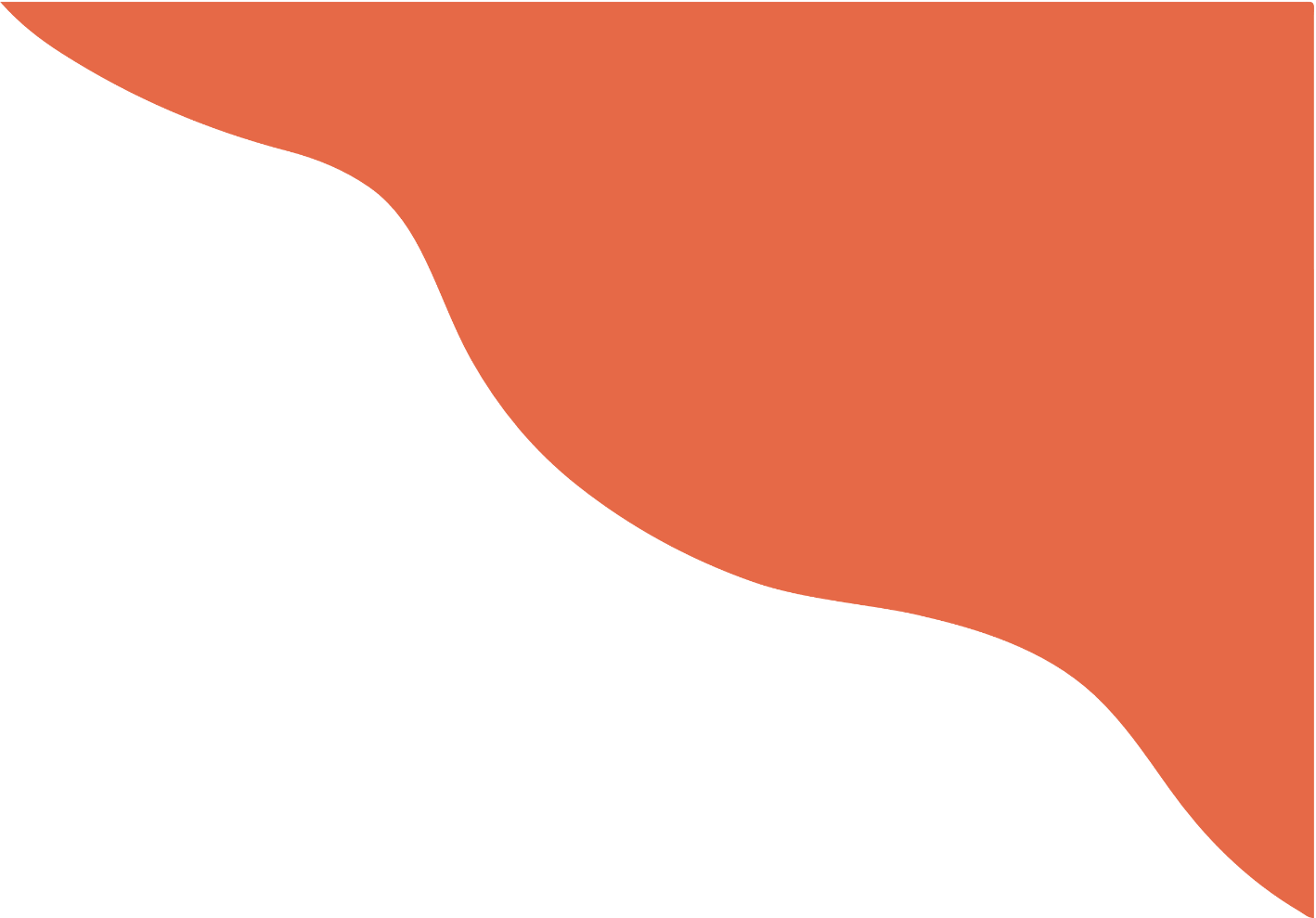 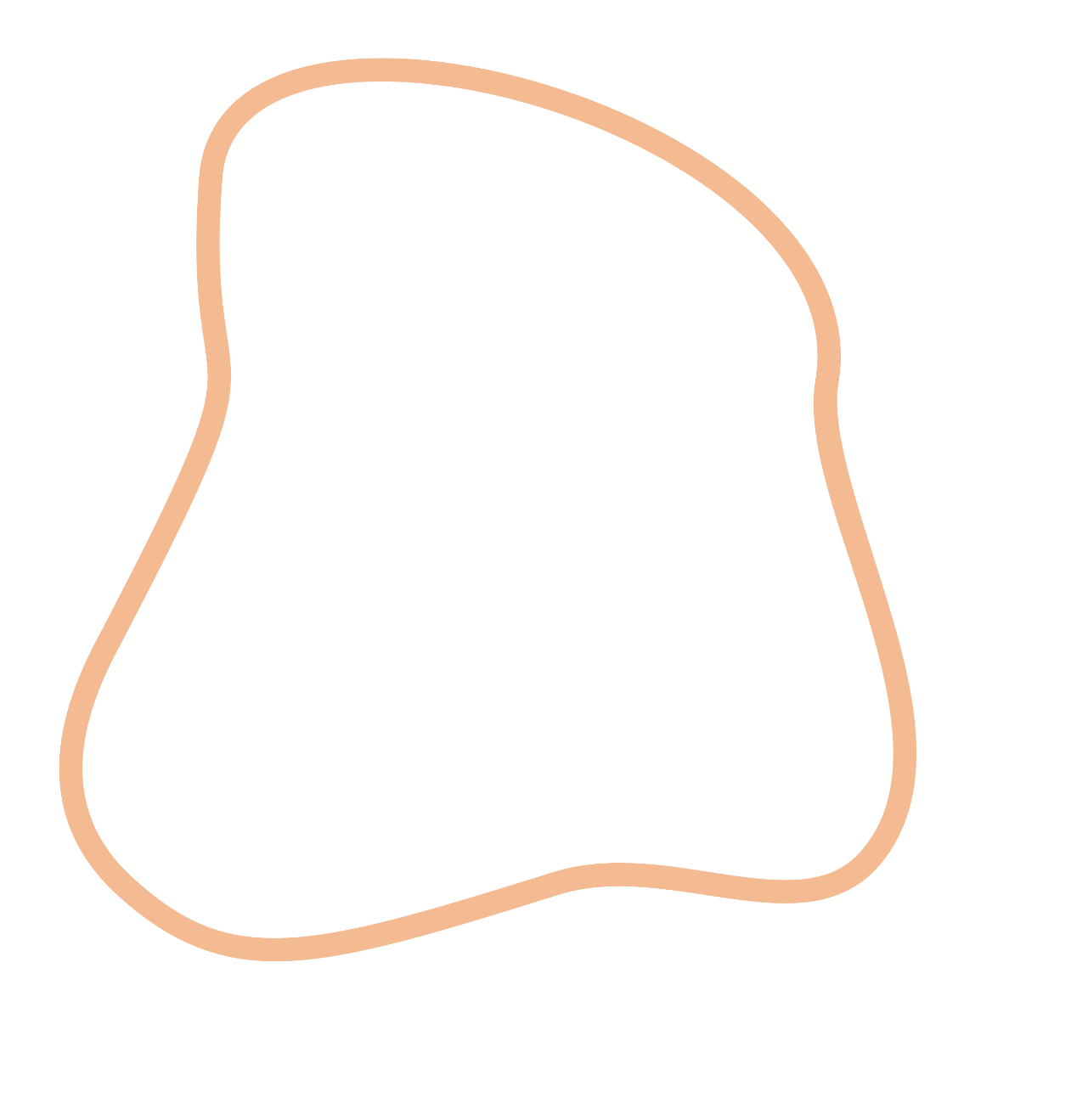 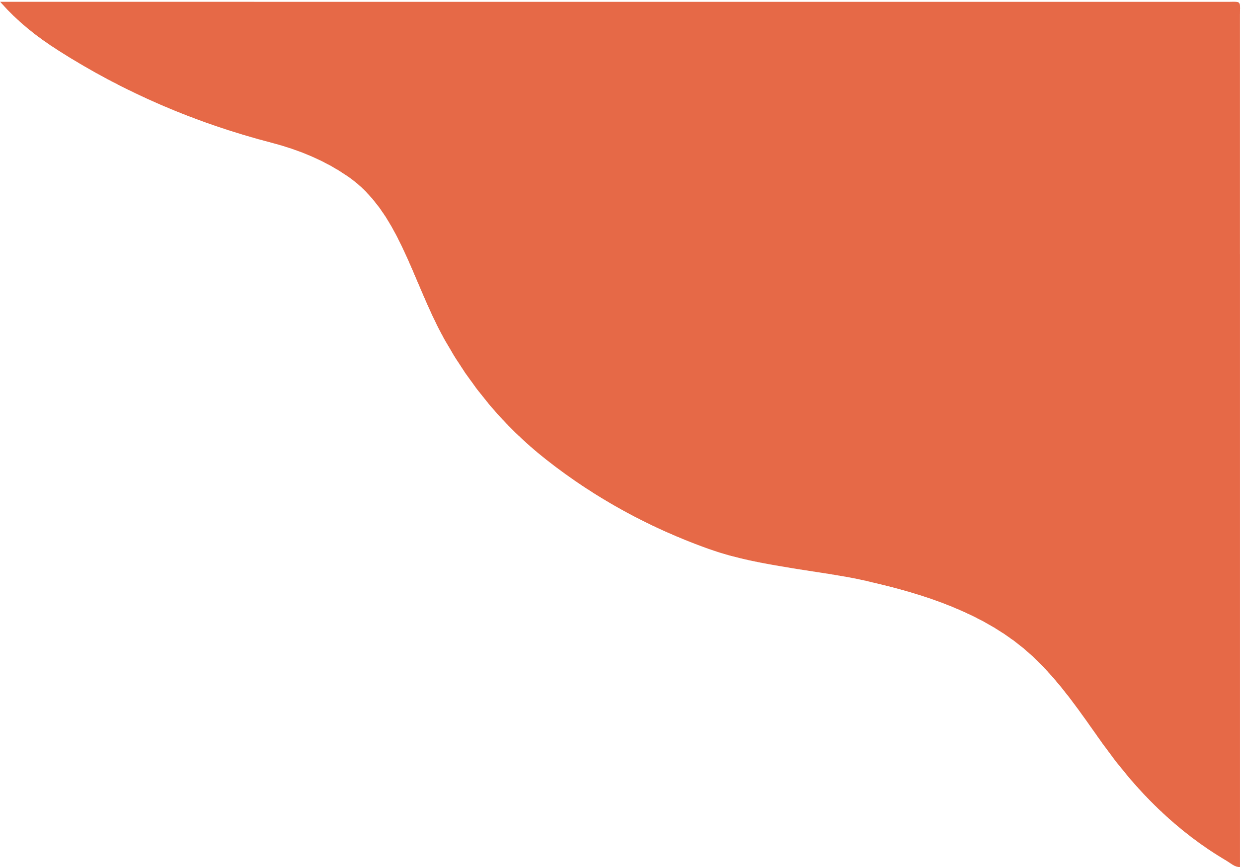 KHỞI ĐỘNG
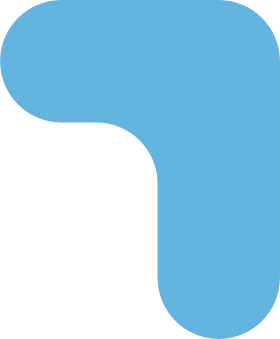 Quan sát hai chiếc cột dựng thẳng đứng, cạnh nhau và cao bằng nhau. Vì Mặt Trời rất xa Trái Đất, nên vào buổi chiều các tia nắng Mặt Trời tạo với hai chiếc cột các góc xem như bằng nhau.
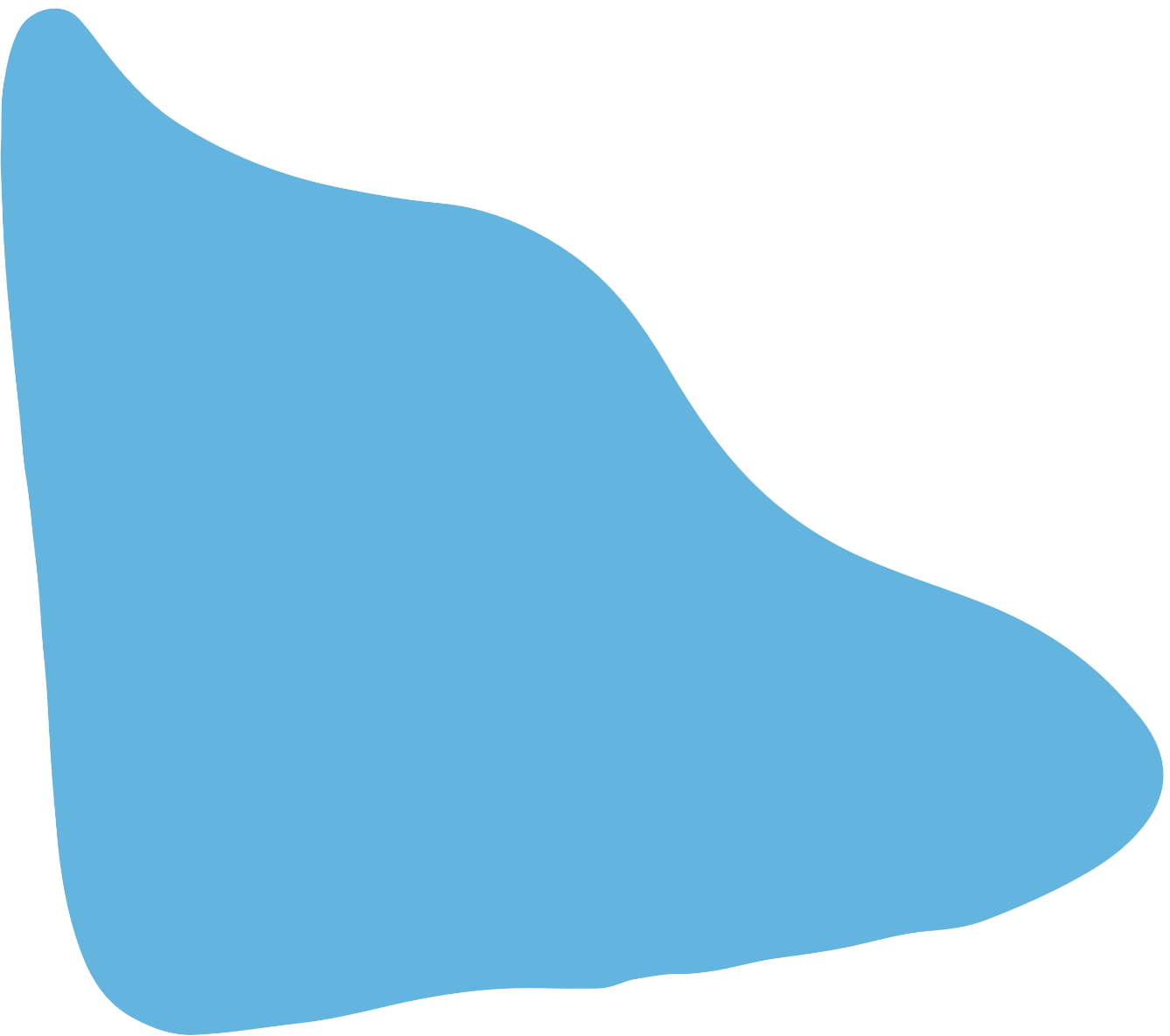 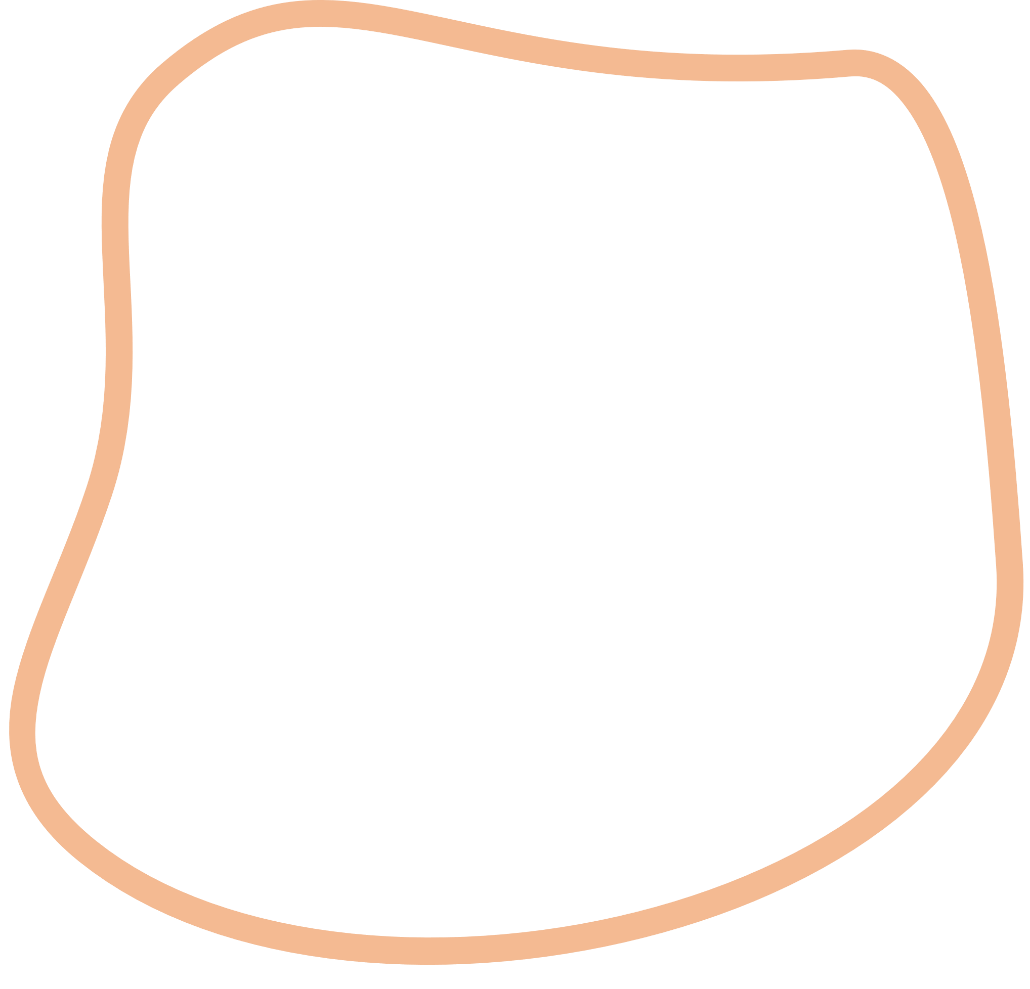 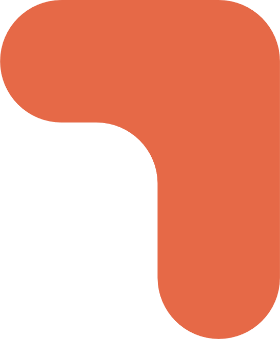 Chiếc cột và bóng chiếc cột tạo thành hai cạnh góc vuông của một tam giác vuông.
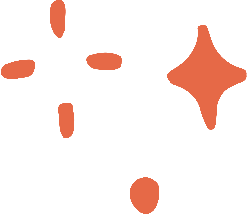 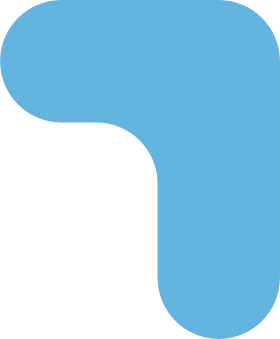 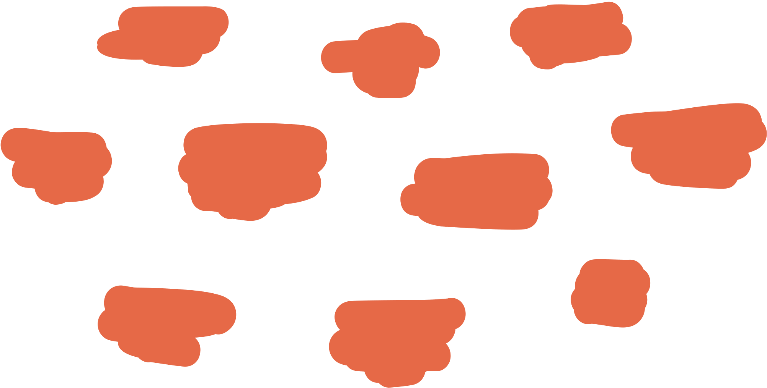 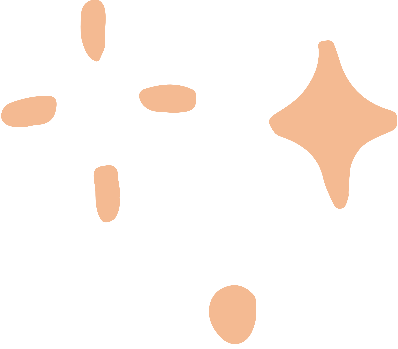 BÀI 15: CÁC TRƯỜNG HỢP BẰNG NHAU CỦA TAM GIÁC VUÔNG
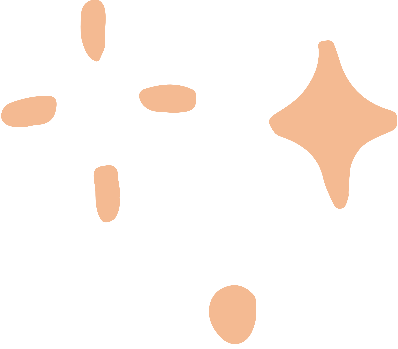 NỘI DUNG BÀI HỌC
Ba trường hợp bằng nhau của tam giác vuông
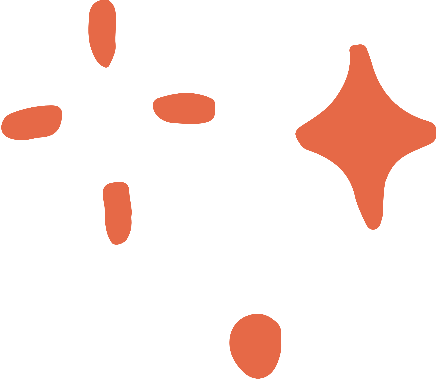 Trường hợp bằng nhau đặc biệt của tam giác vuông
I. BA TRƯỜNG HỢP BẰNG NHAU CỦA TAM GIÁC VUÔNG
HĐ1
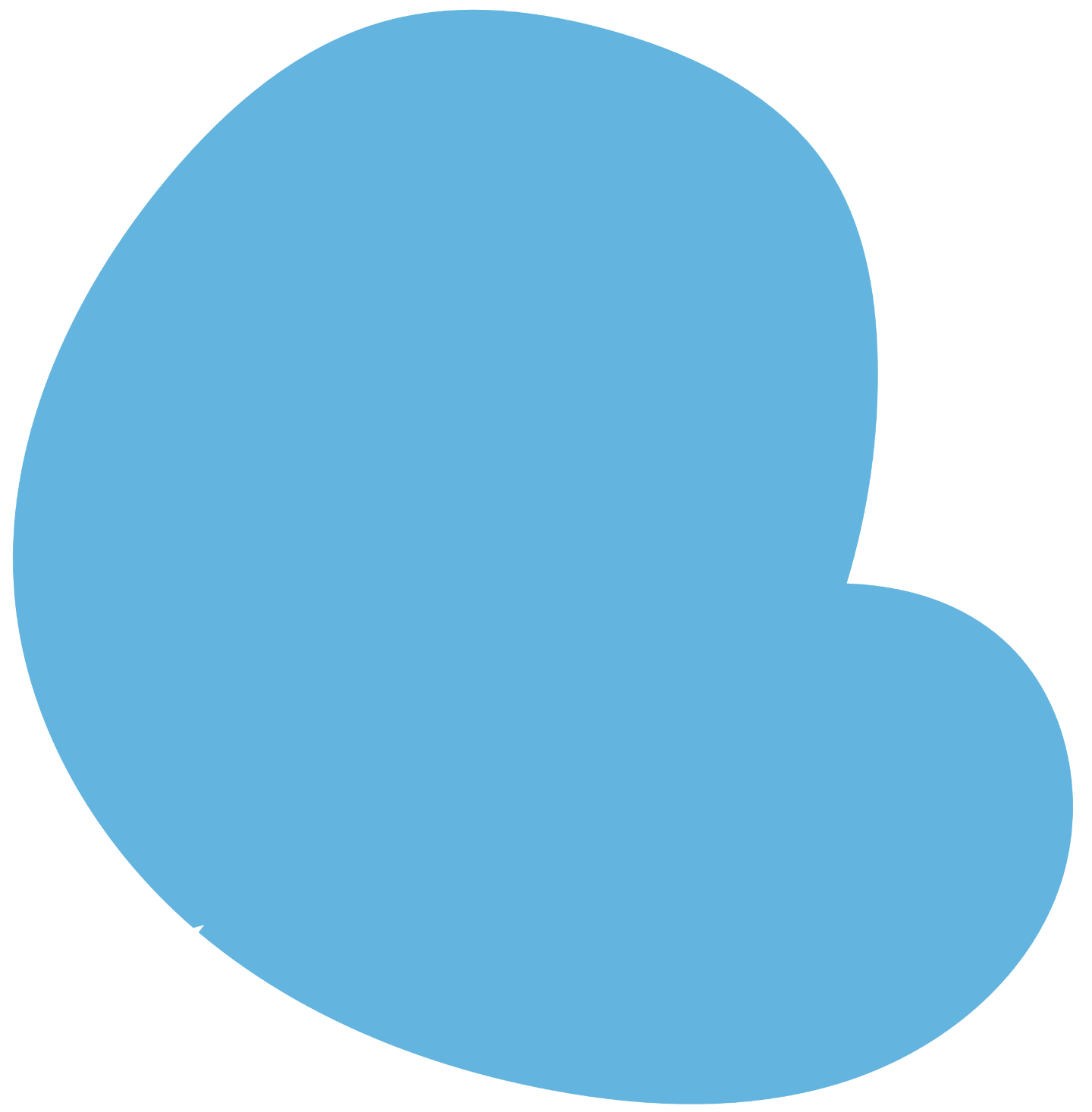 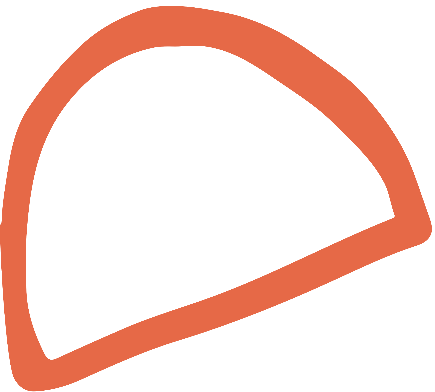 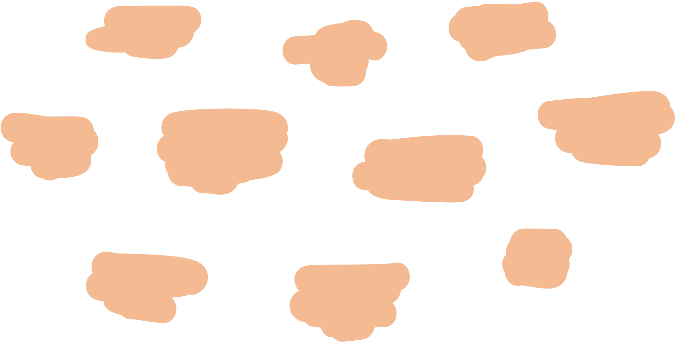 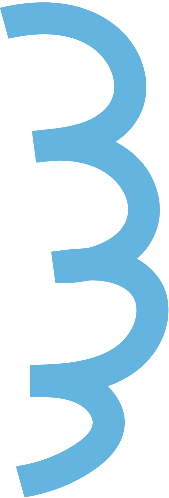 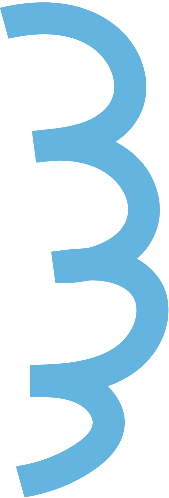 Trả lời
Định lí 1: 
Nếu hai cạnh góc vuông của tam giác vuông này lần lượt bằng hai cạnh góc vuông của tam giác vuông kia thì hai tam giác vuông đó bằng nhau.
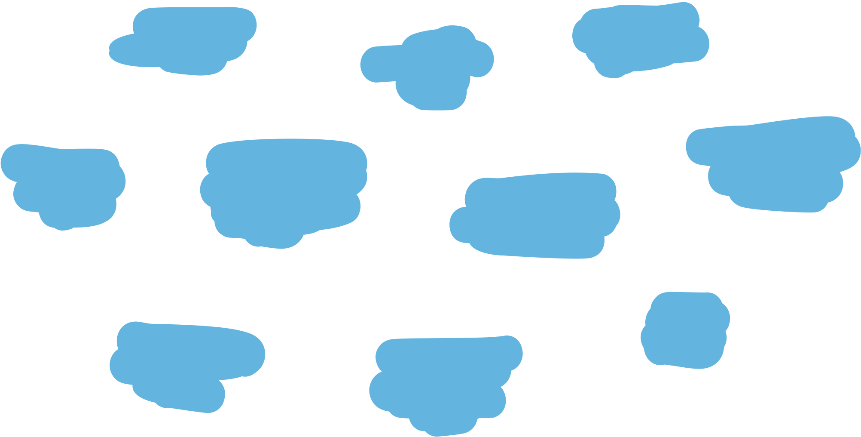 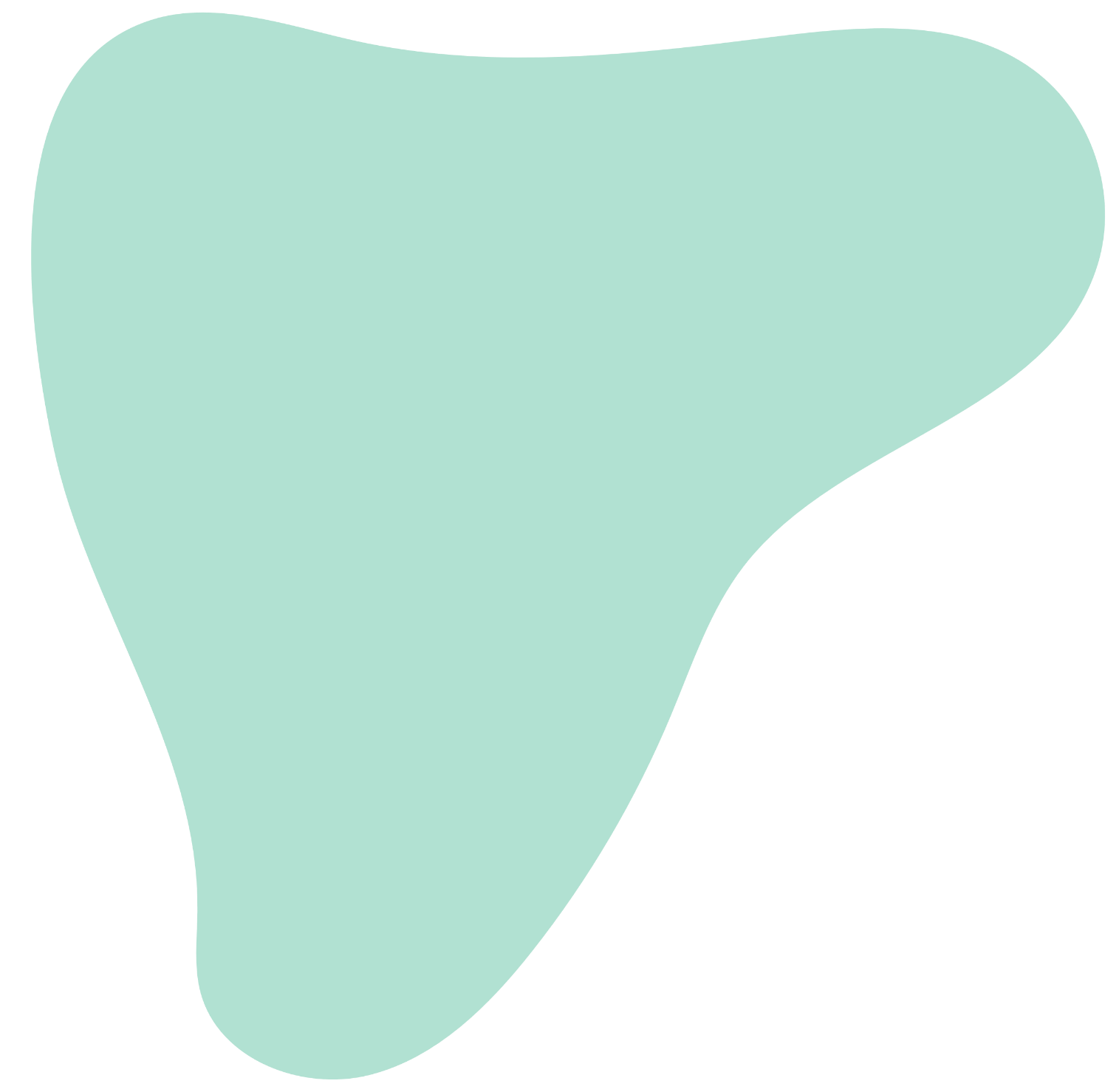 GT
KL
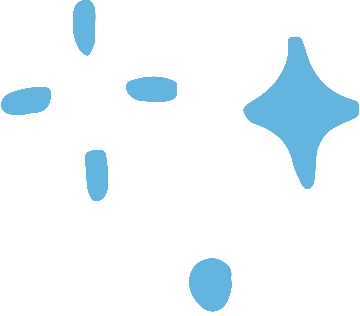 HĐ2
Trả lời
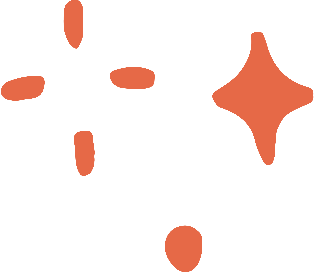 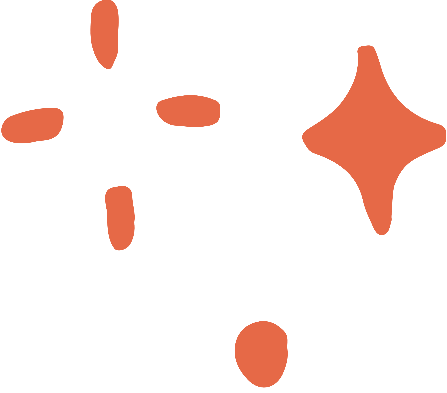 Định lí 2:
Nếu một cạnh góc vuông và góc nhọn kề cạnh ấy của tam giác vuông này bằng một cạnh góc vuông và góc nhọn kề cạnh ấy của tam giác vuông kia thì hai tam giác vuông đó bằng nhau.
GT
KL
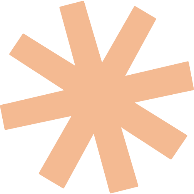 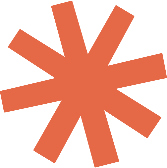 Luyện tập 1
Quay lại tình huống mở đầu, ta thấy mỗi chiếc cột với bóng của nó tạo thành hai cạnh góc vuông của một tam giác vuông. Hai tam giác vuông này có một cặp cạnh góc vuông tương ứng bằng nhau và hai góc ở đỉnh chiếc cột của hai tam giác vuông này cũng bằng nhau. Vậy lí do mà bạn Tròn đưa ra có đúng không?
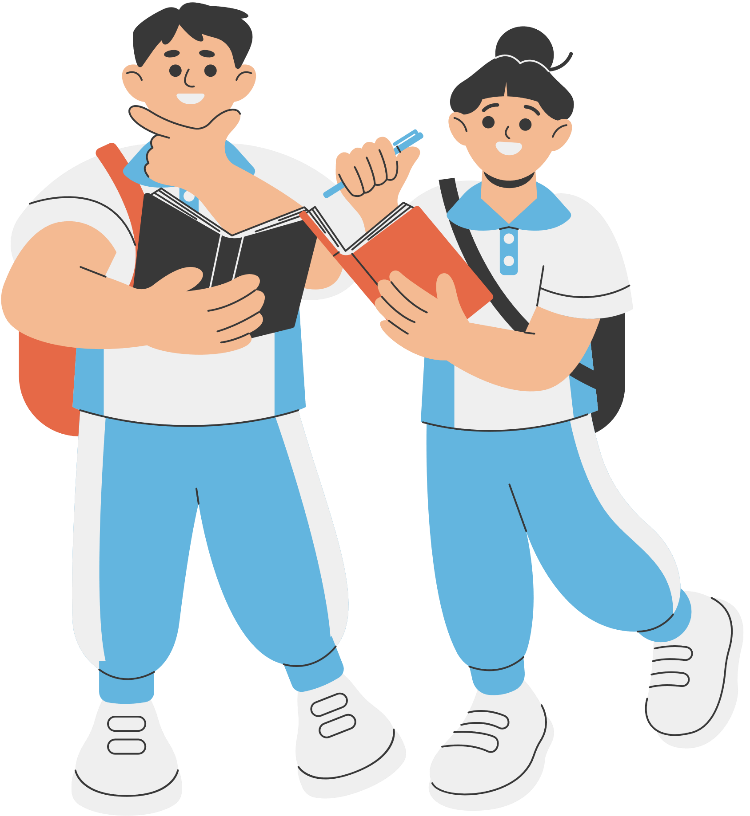 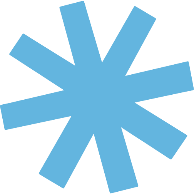 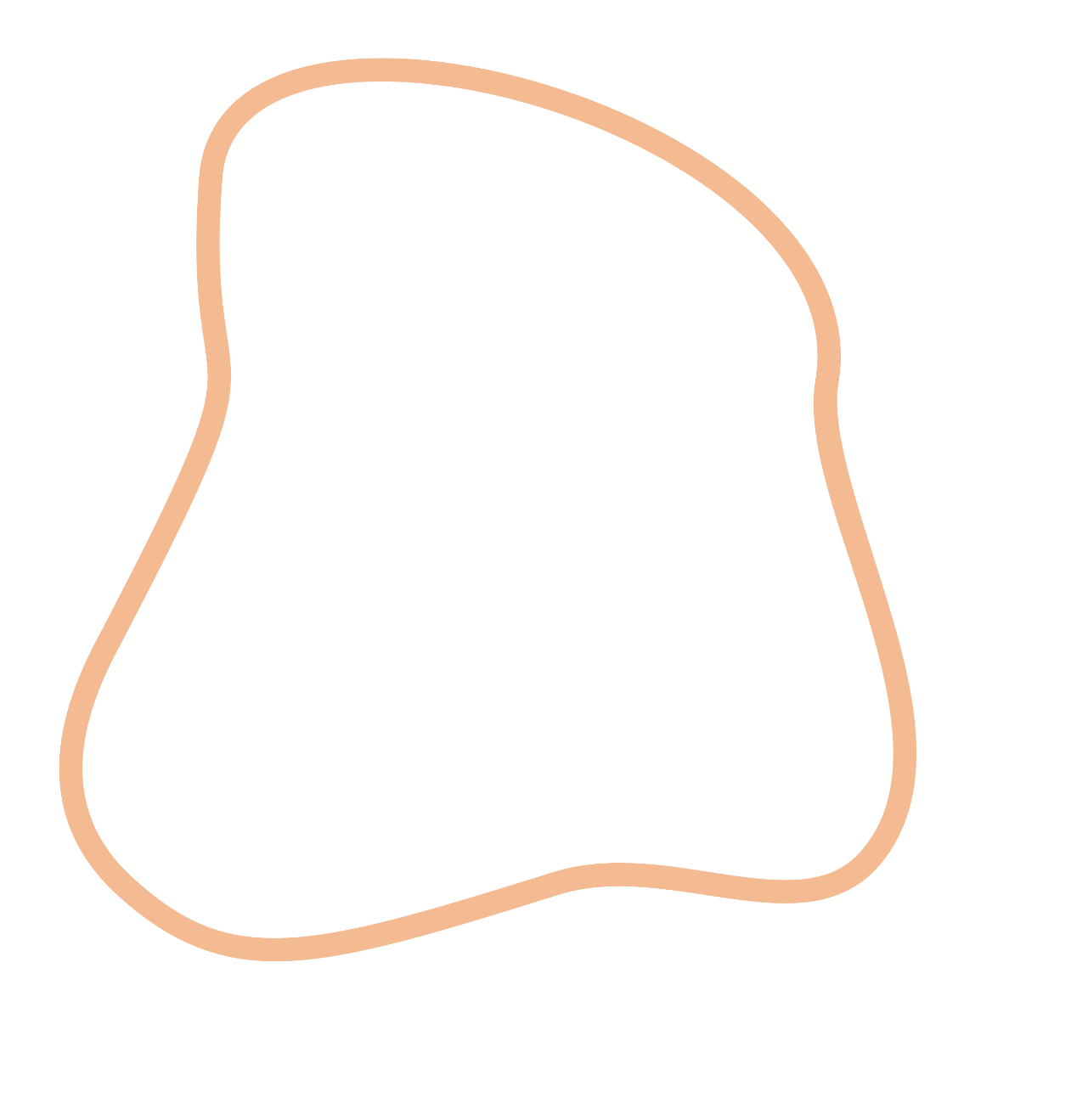 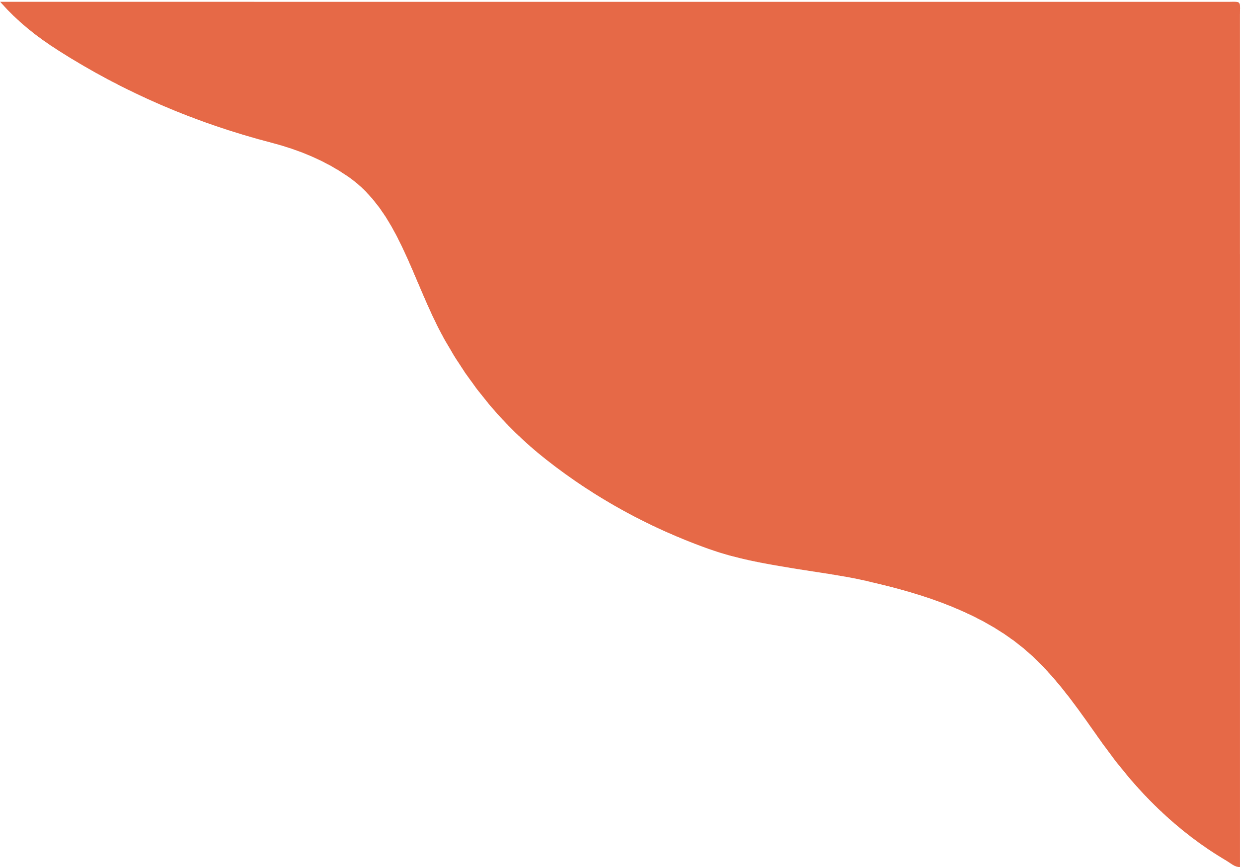 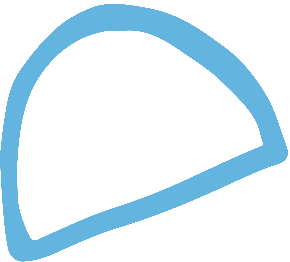 Trả lời
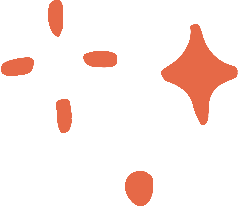 Hai tam giác vuông này bằng nhau vì có một cặp cạnh góc vuông kề với chúng bằng nhau. 
Lí do bạn Tròn đưa ra là chính xác.
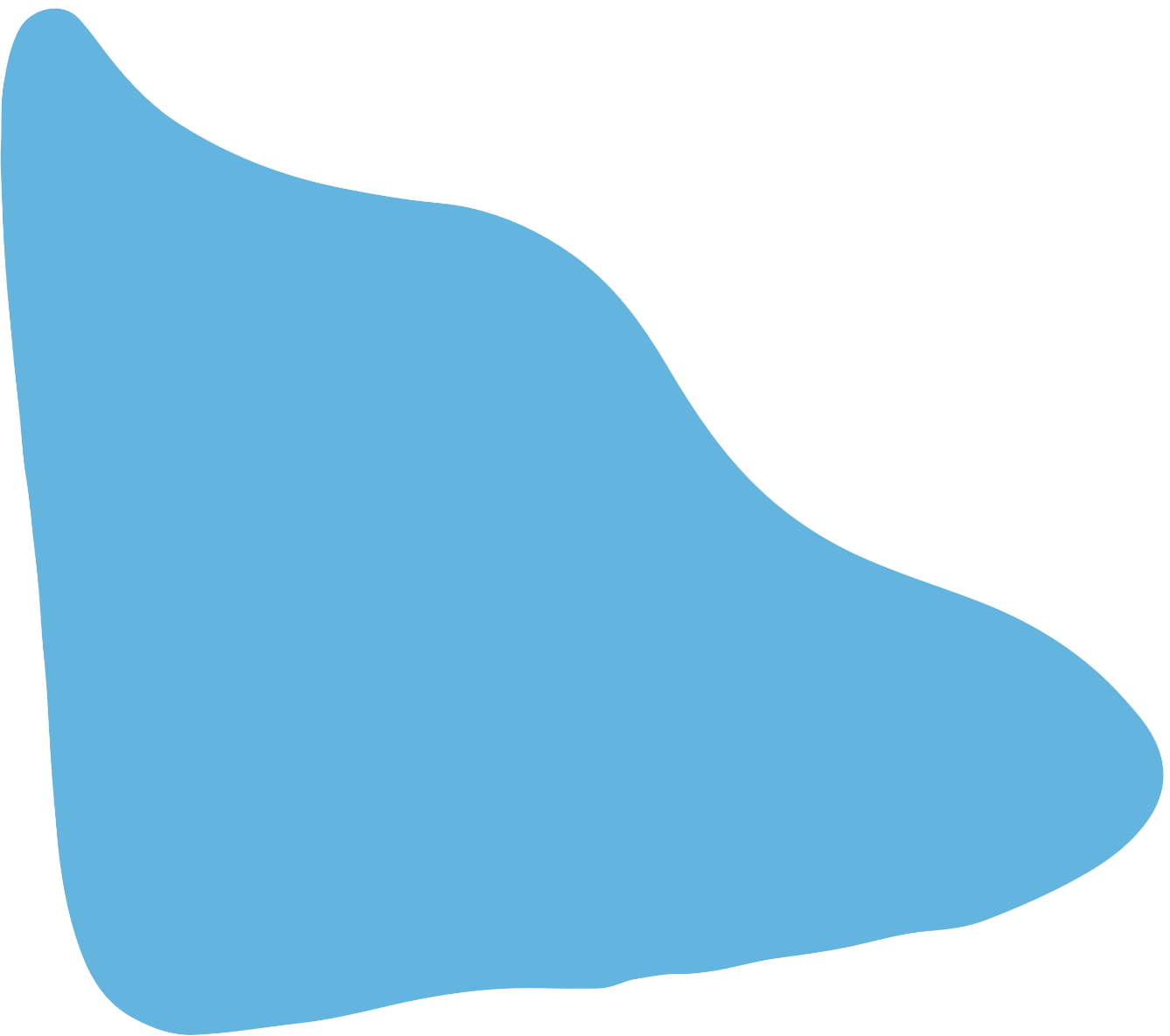 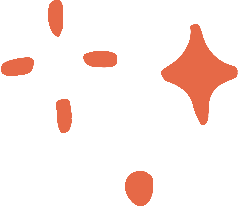 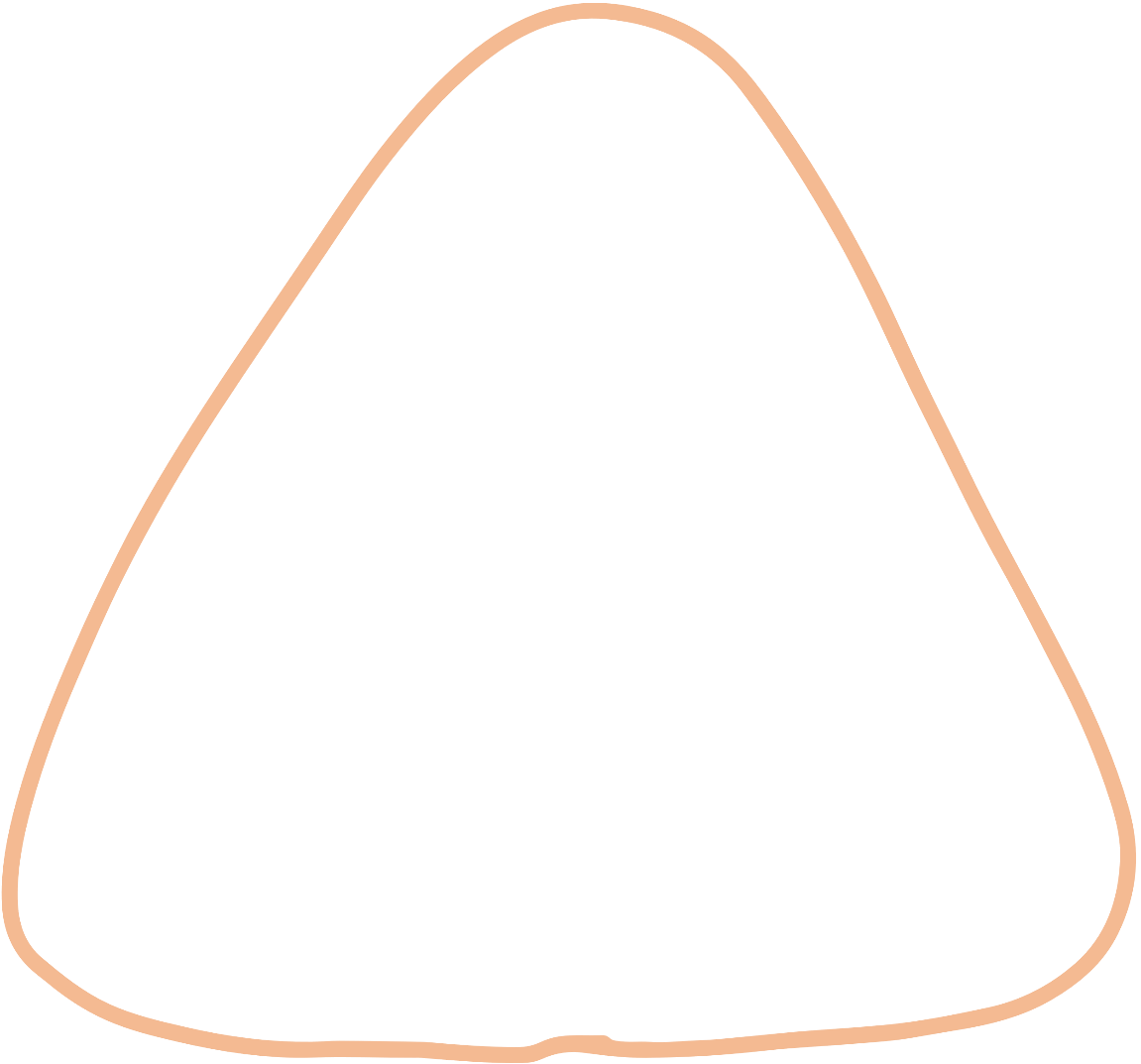 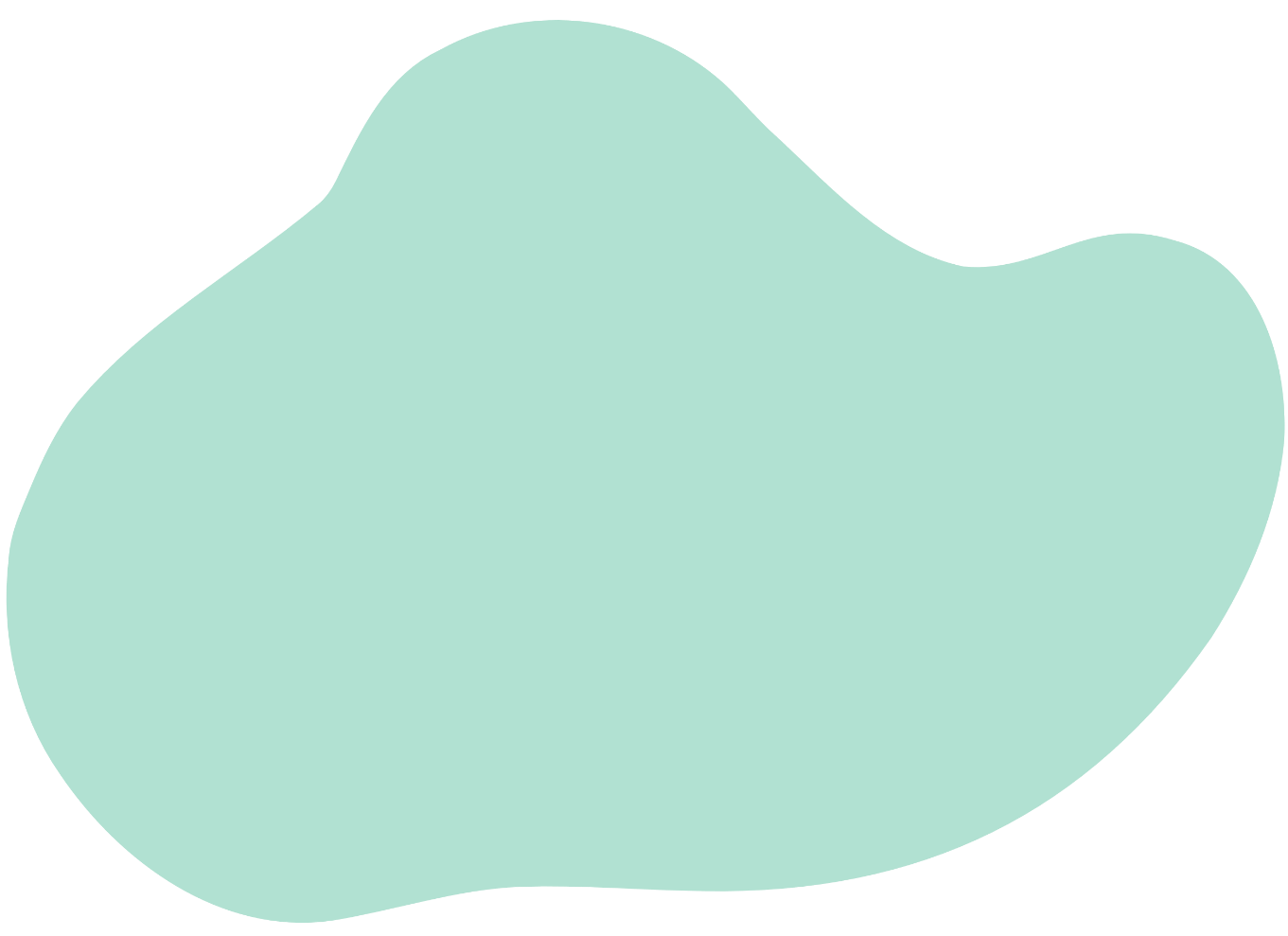 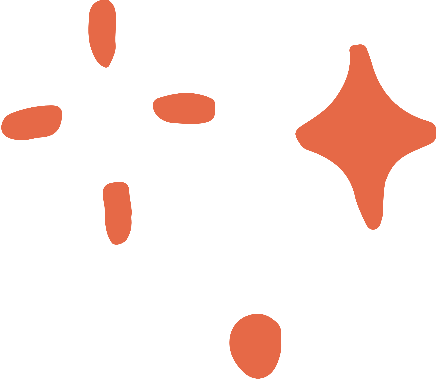 HĐ3
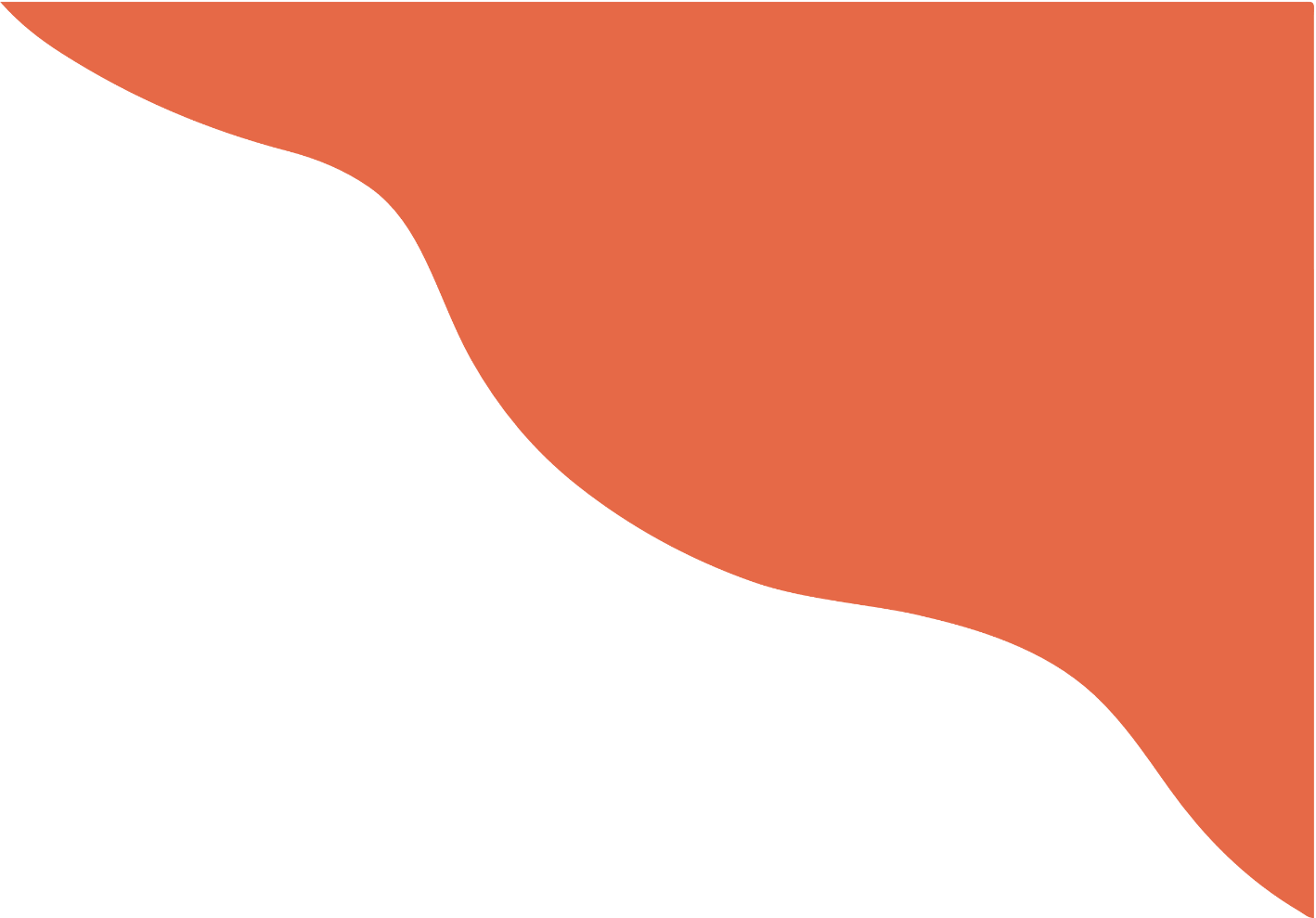 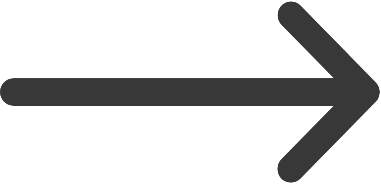 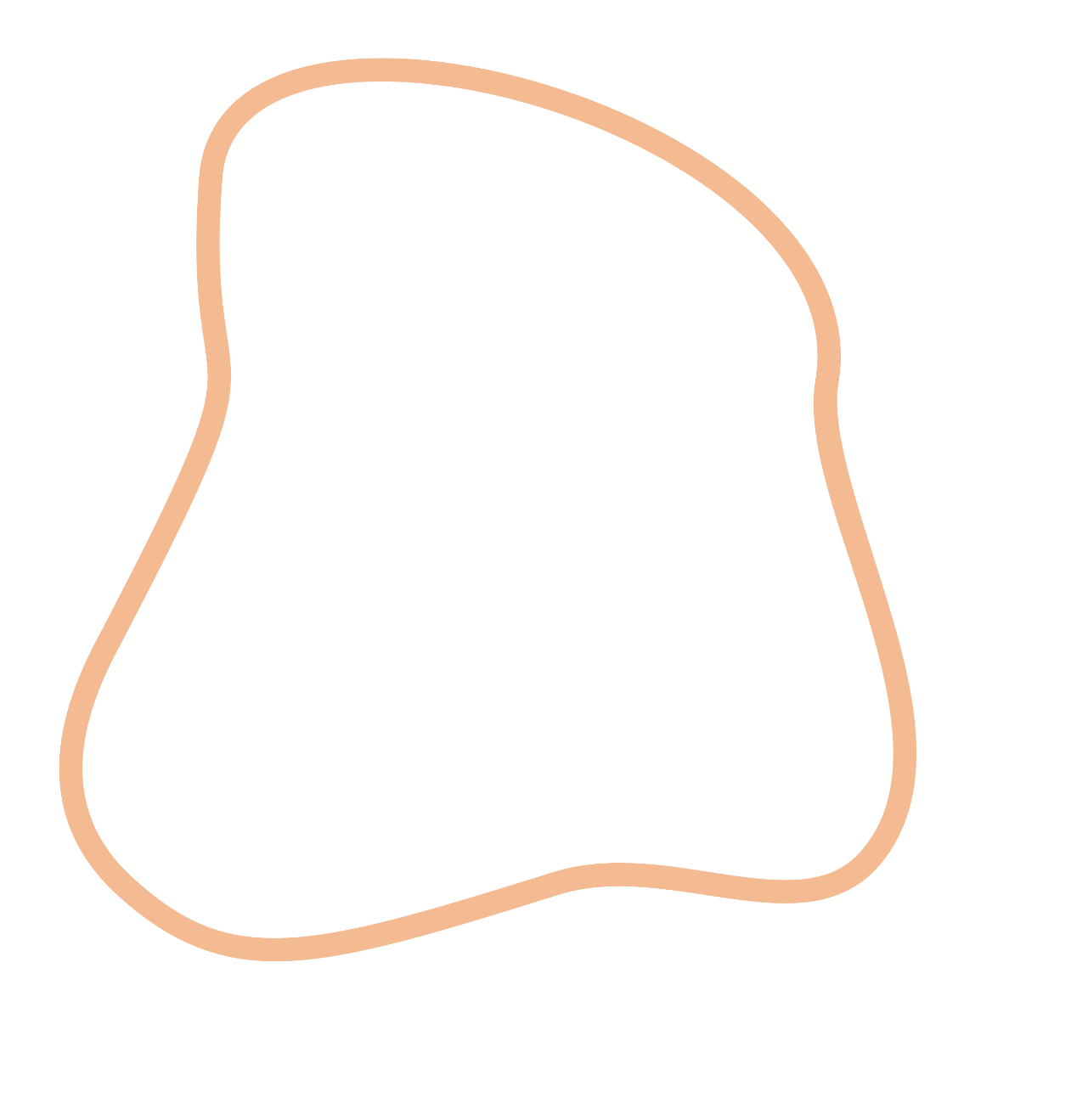 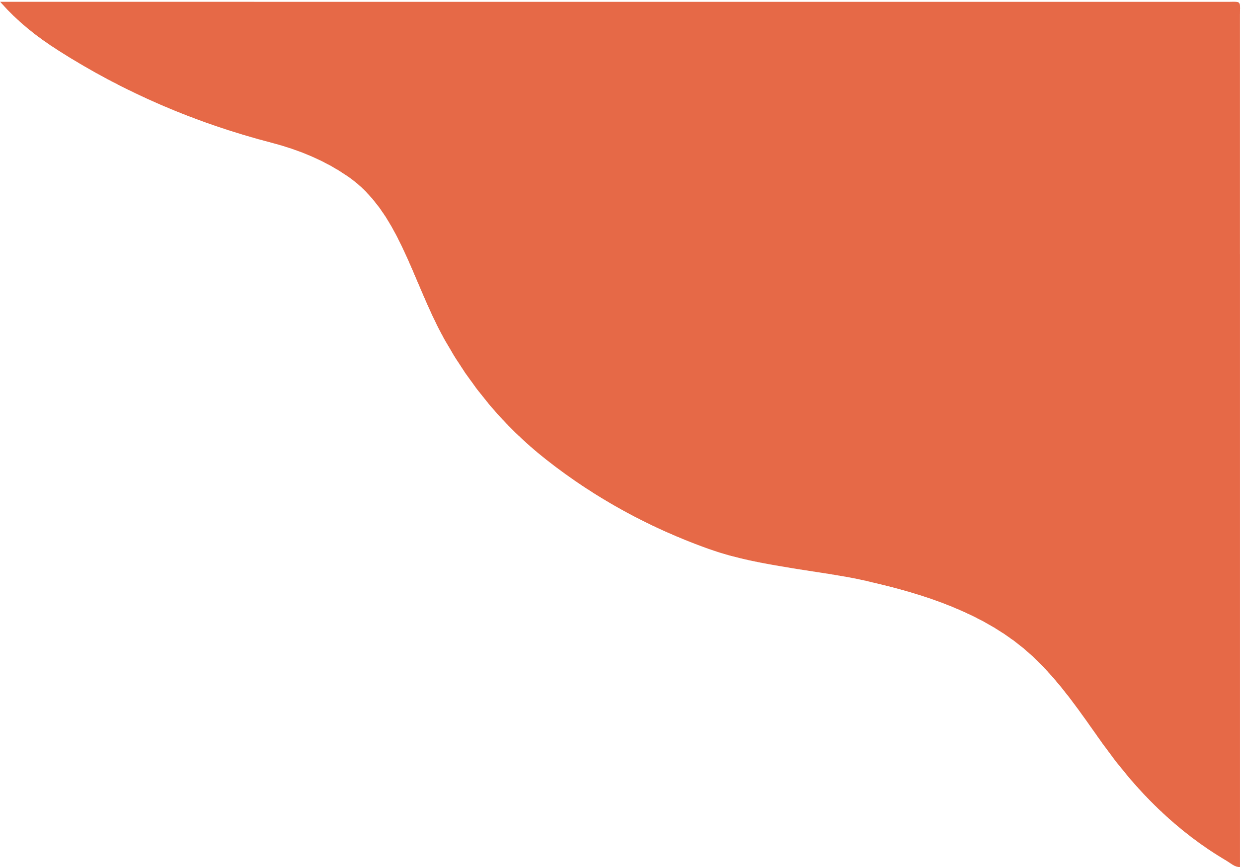 Trả lời
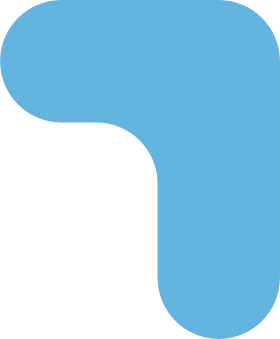 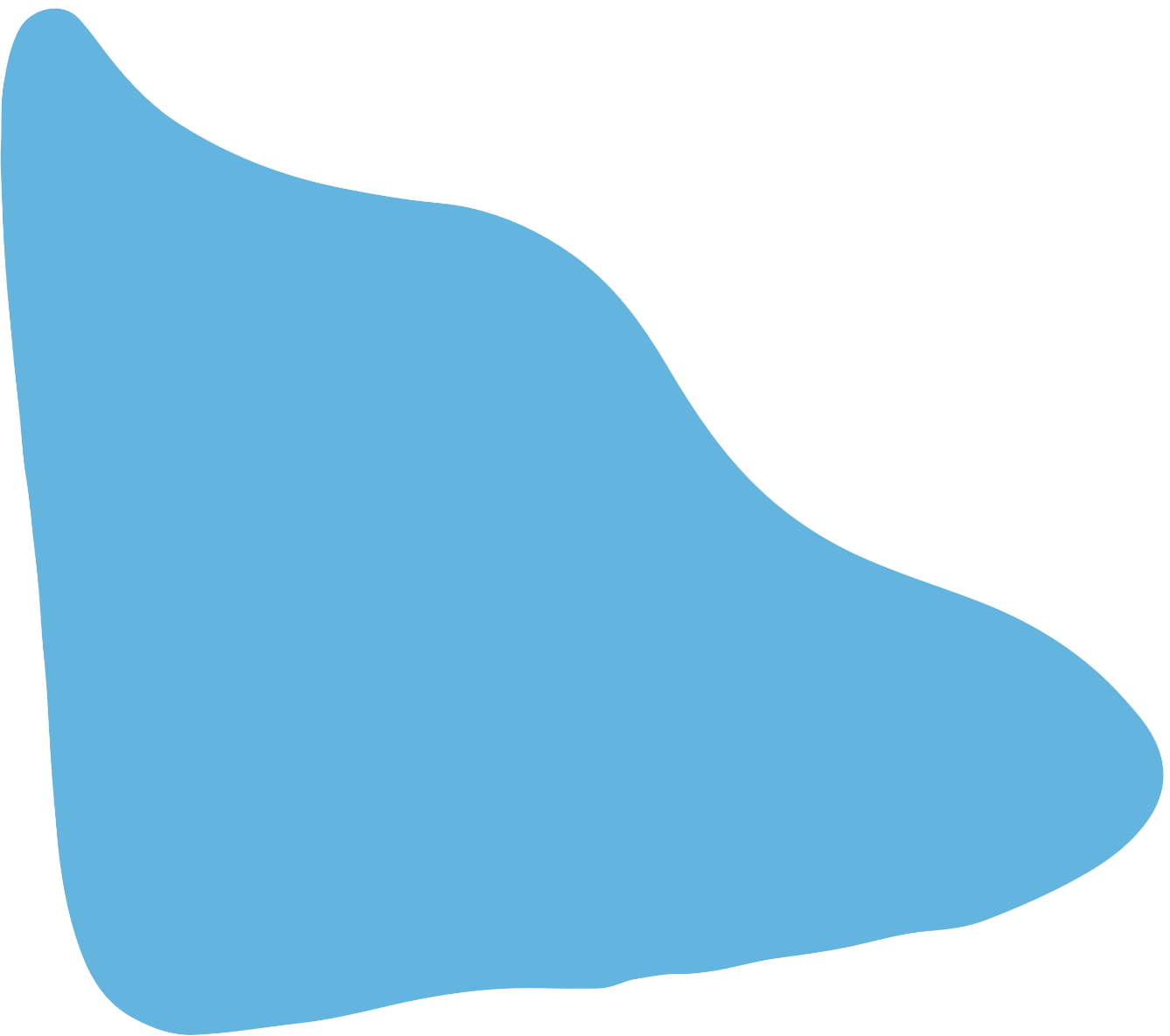 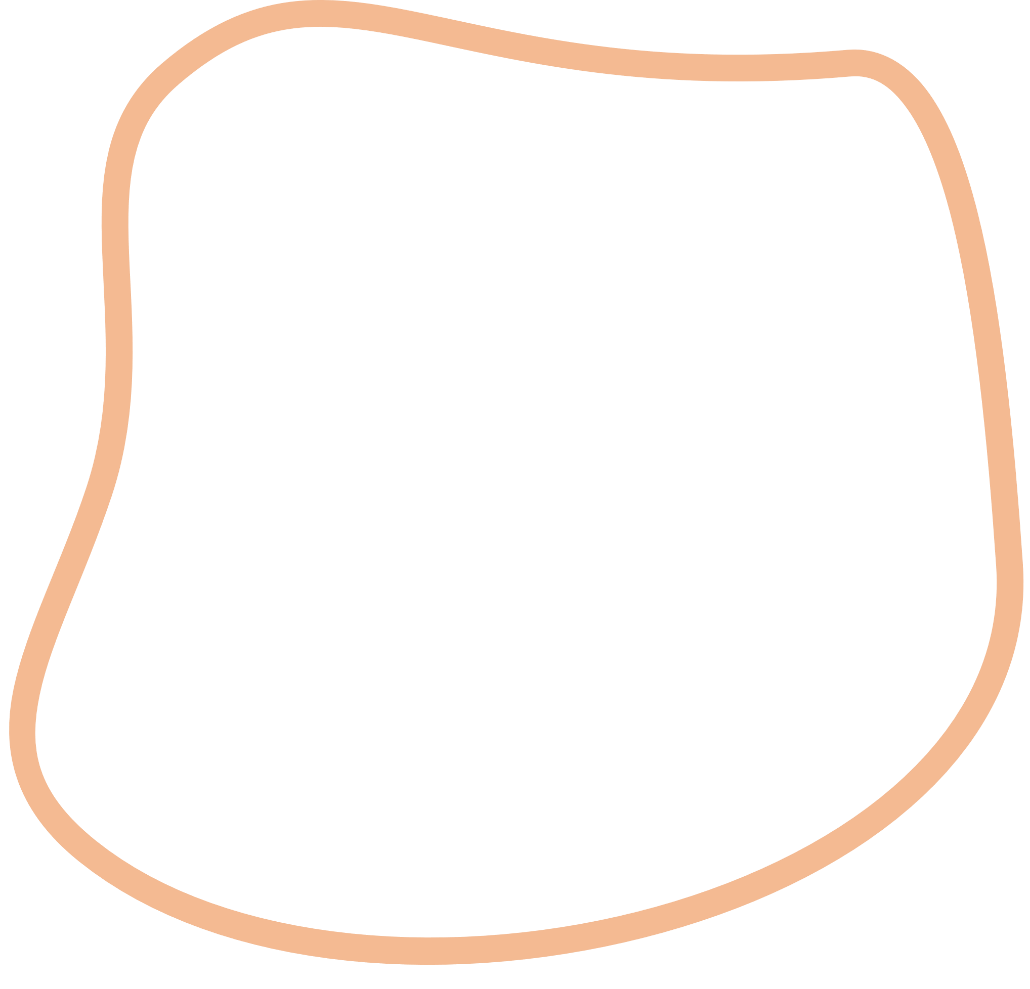 Định lí 3:
Nếu cạnh huyền và một góc nhọn của tam giác vuông này bằng cạnh huyền và một góc nhọn của tam giác vuông kia thì hai tam giác vuông đó bằng nhau.
GT
KL
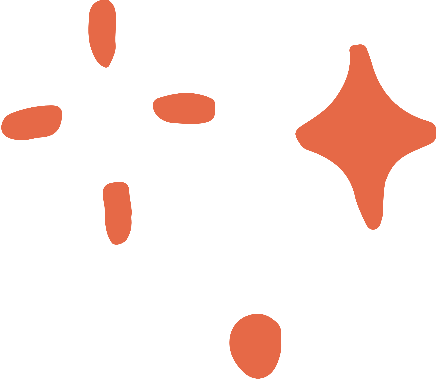 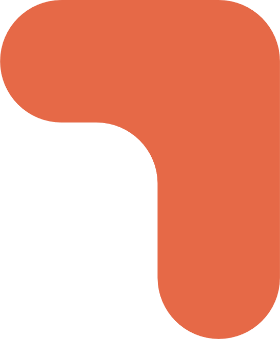 Trong hình 4.48, hãy tìm các cặp tam giác vuông bằng nhau và giải thích vì sao chúng bằng nhau.
?
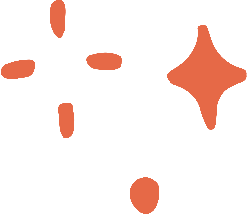 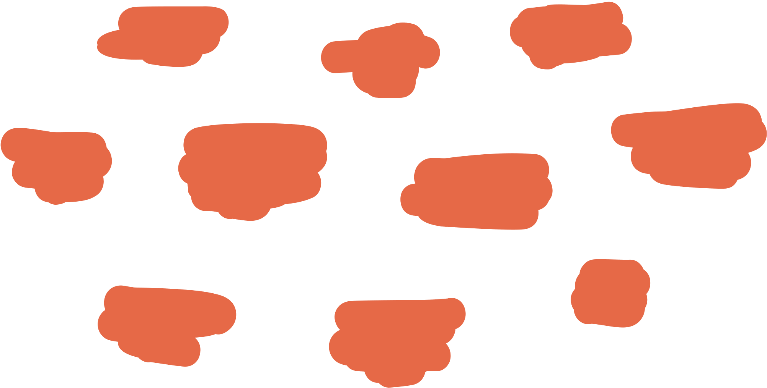 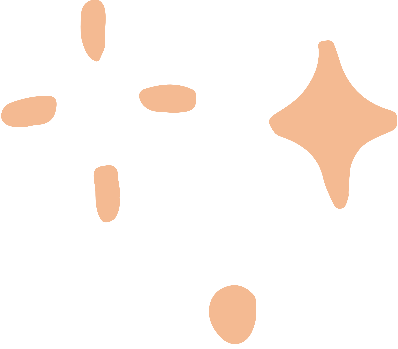 Trả lời
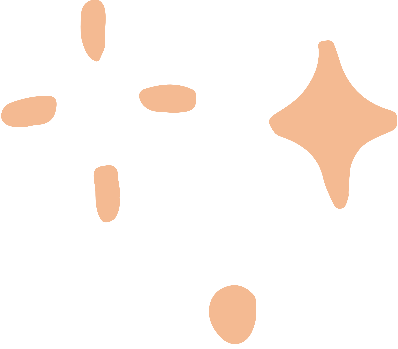 Ví dụ 1
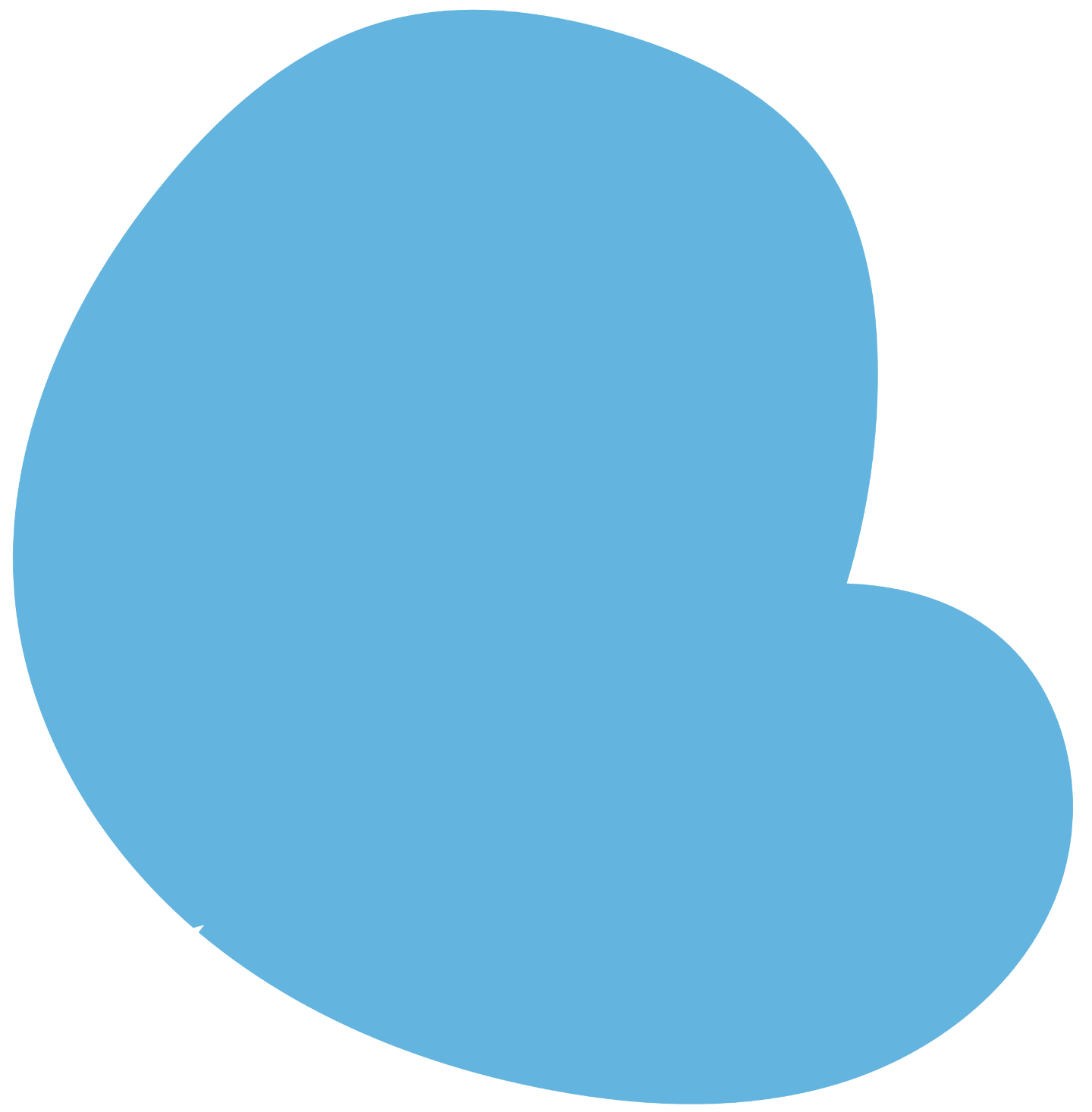 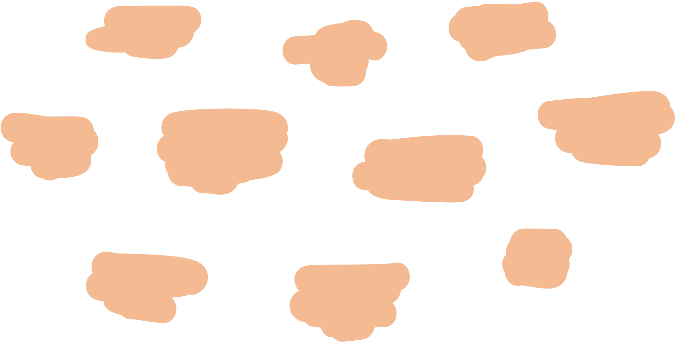 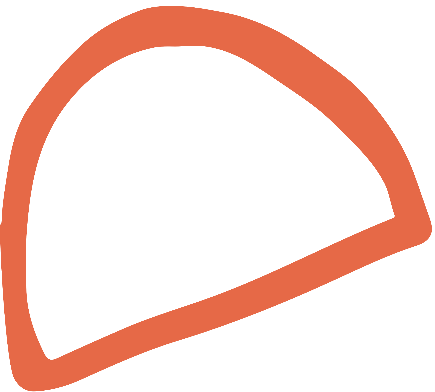 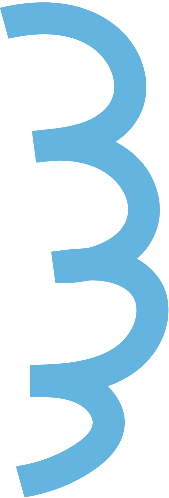 Giải
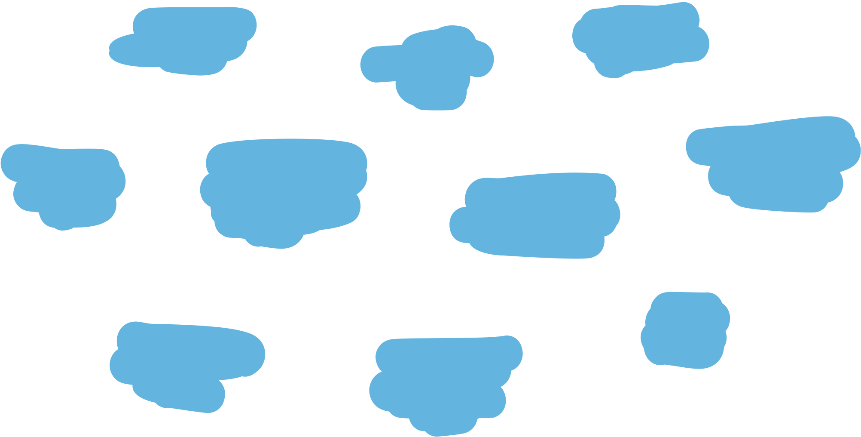 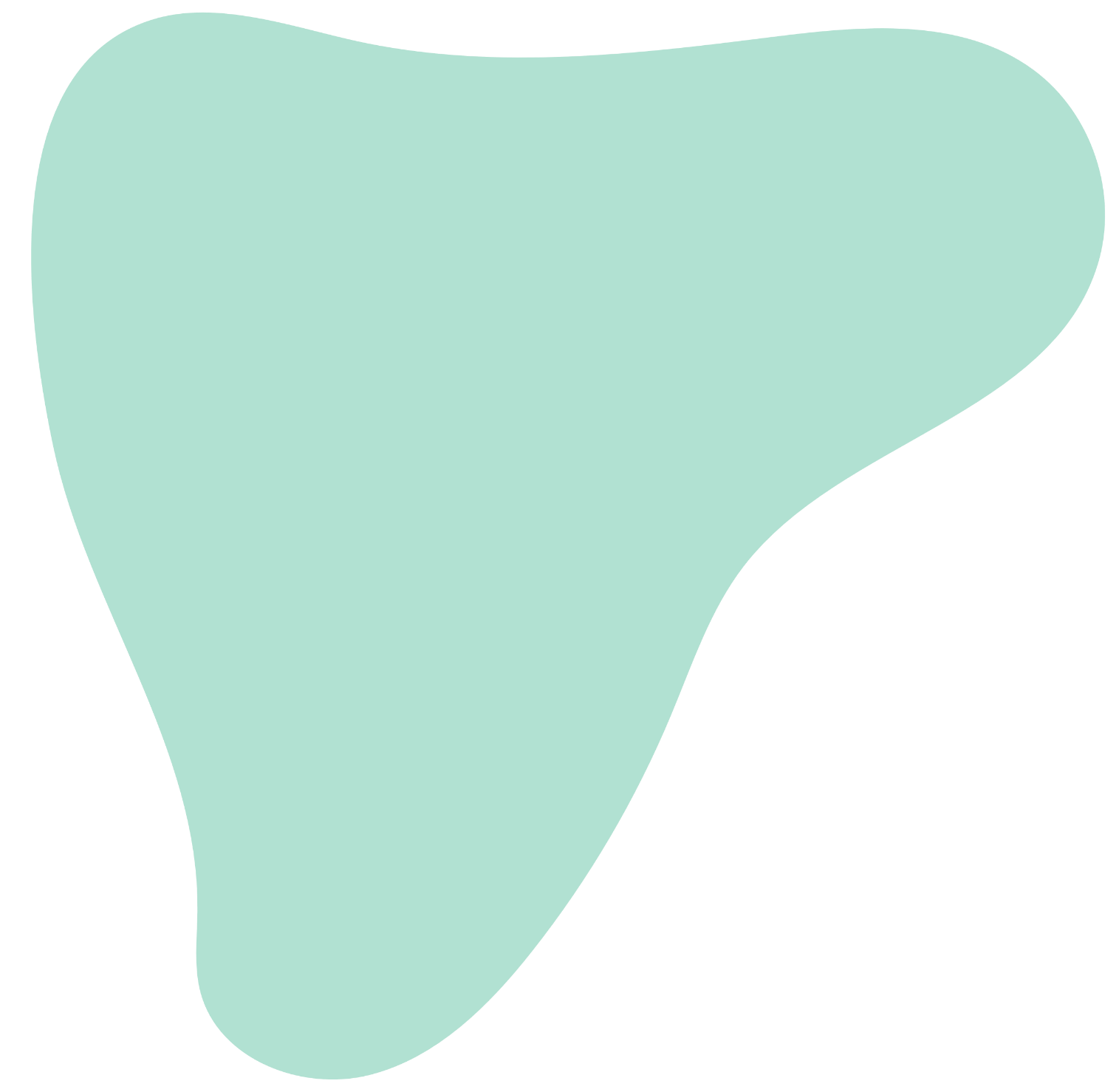 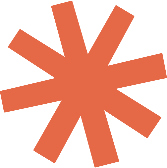 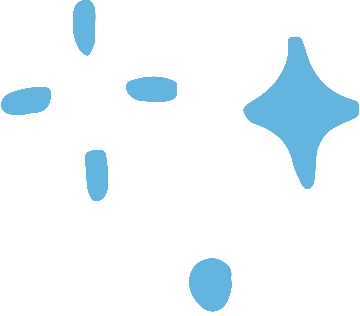 Luyện tập 2
Giải
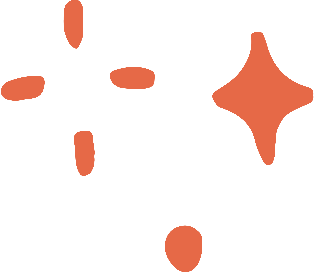 II. TRƯỜNG HỢP BẰNG NHAU ĐẶC BIỆT CỦA TAM GIÁC VUÔNG
HĐ4
KẾT QUẢ
HĐ5
Giải
Định lí:
Nếu cạnh huyền và một góc vuông của tam giác vuông này bằng cạnh huyền và một cạnh góc vuông của tam giác vuông kia thì hai tam giác vuông đó bằng nhau.
GT
KL
Hãy chỉ ra các cặp tam giác vuông bằng nhau dưới đây
?
Ví dụ 2
GT
KL
Giải
Luyện tập 3
Giải
Giải
LUYỆN TẬP
Bài 4.20 (SGK – tr.79) Mỗi hình sau có các cặp tam giác vuông nào bằng nhau? Vì sao?
Giải
Giải
Giải
VẬN DỤNG
Giải